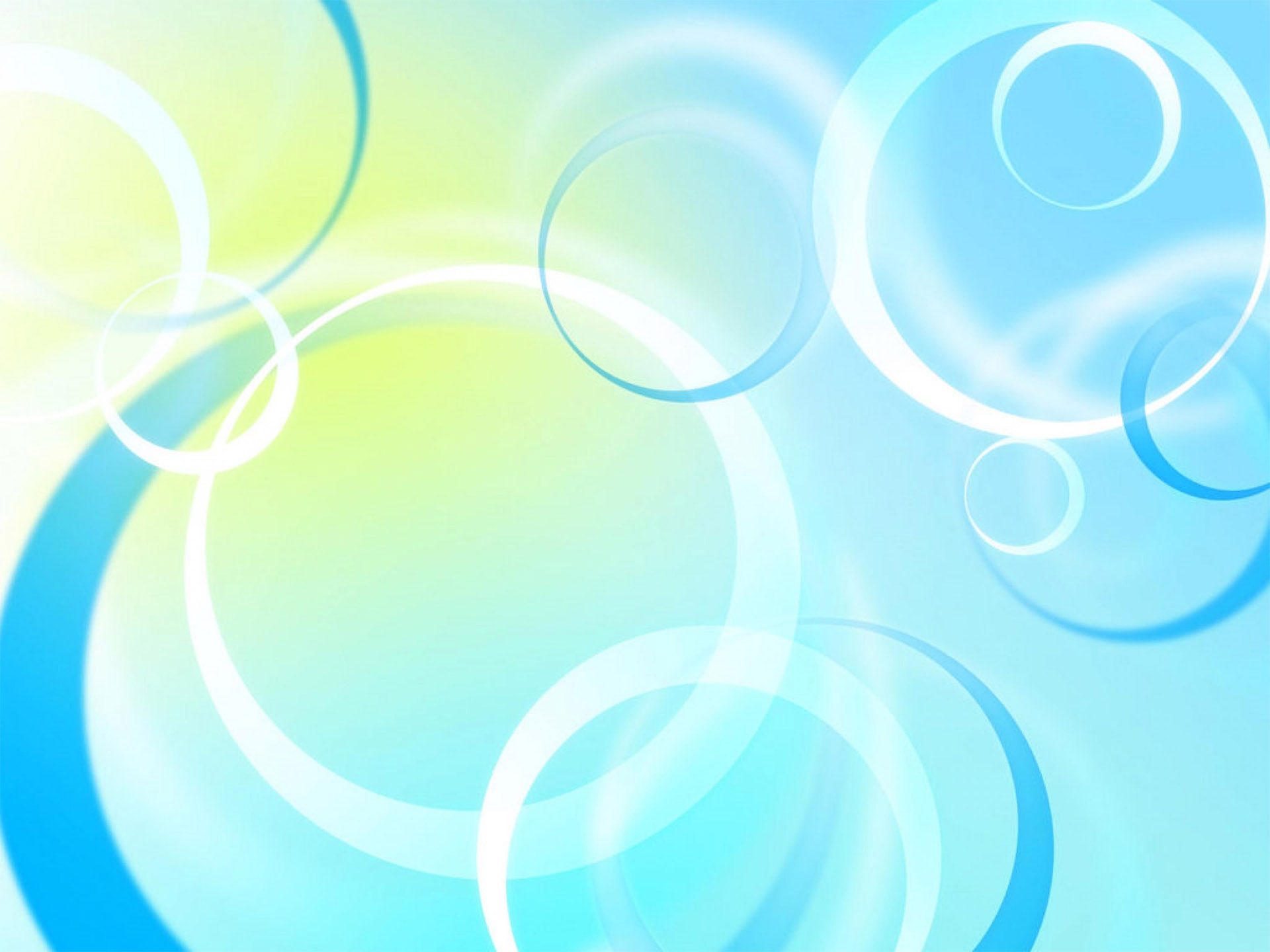 Муниципальное казенное дошкольное образовательное учреждение «Детский сад №3 п. Теплое»Здоровый ребенок –здоровое будущее(Консультация для родителей)
Подготовил:
инструктор по ФК
Евстратова О. С.
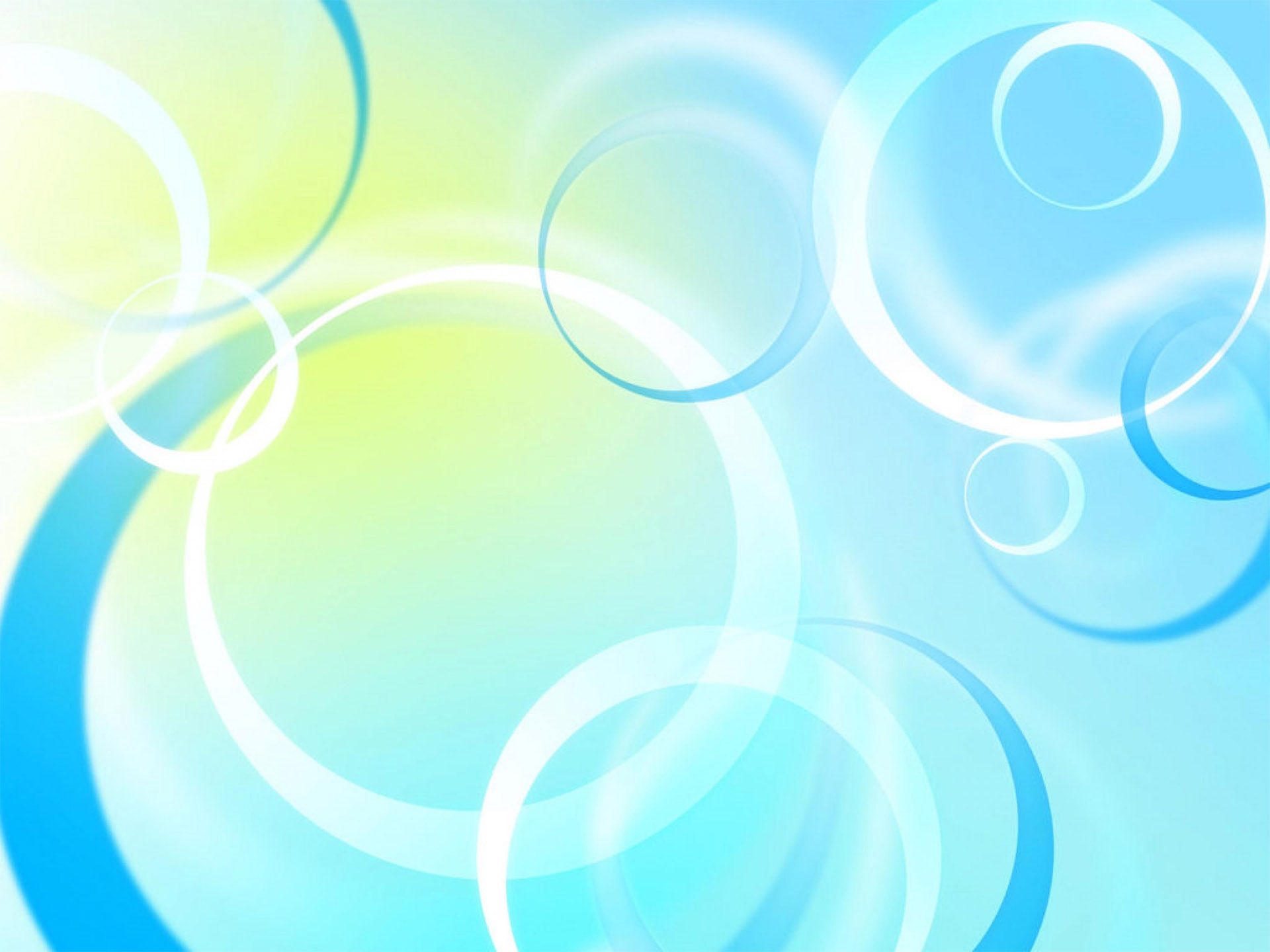 Сегодня сохранение и укрепление здоровья детей – одна из главных задач дошкольного учреждения. Актуальной задачей является привитие  детям стойкого интереса к занятиям физической культурой, обучение доступным двигательным умениям.    Усиливается интерес и внимание к организации физической культуры и в семье. Родители – лучший пример для детей. В силу большой подражательности детей дошкольного возраста велика роль постоянного примера окружающих его взрослых – родителей, воспитателей, старших братьев и сестер – для поддержания стремления заниматься ежедневно физическими упражнениями, зарядкой, закаливанием.
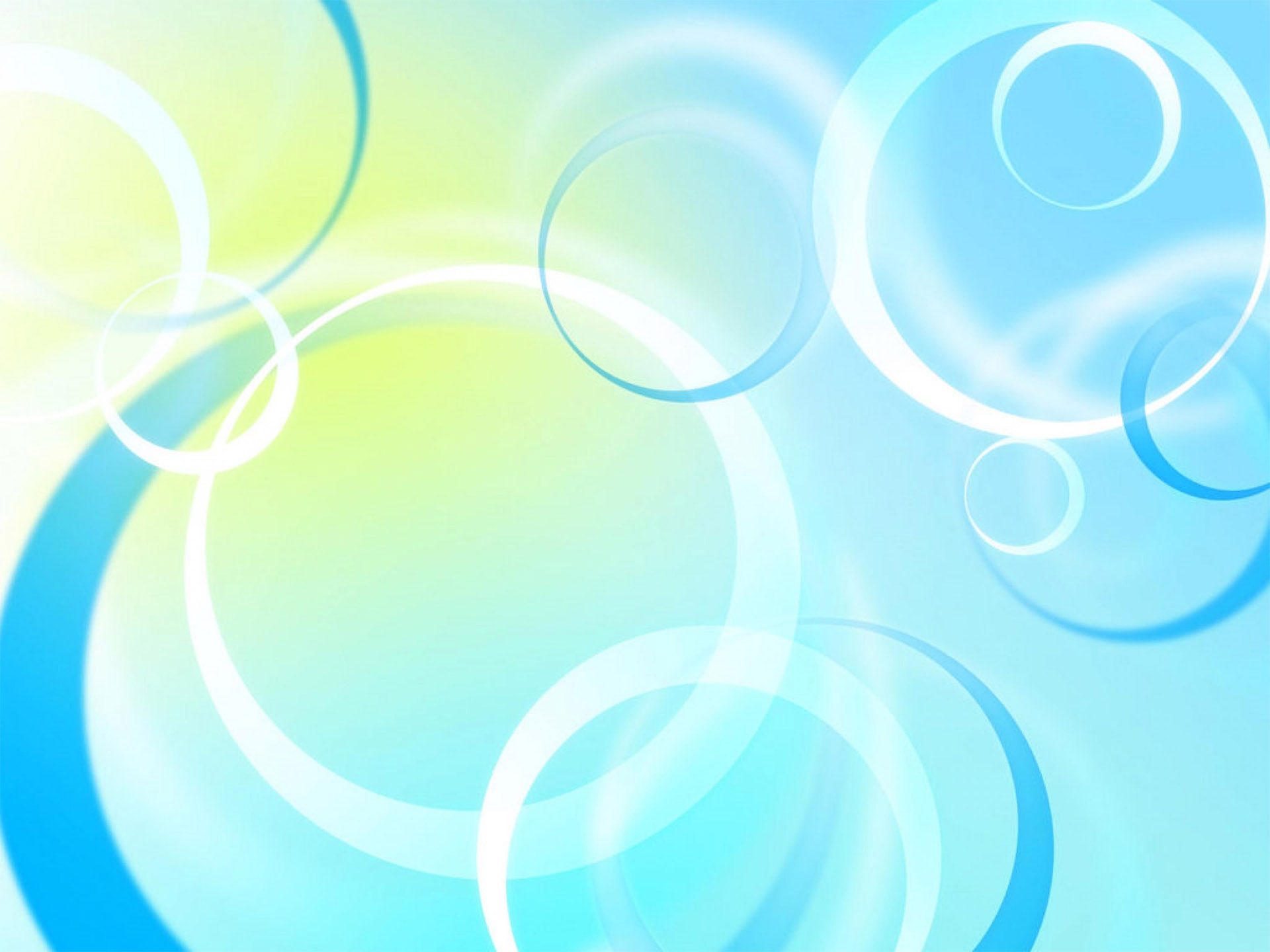 Способствуйте становлению у детей ценностного отношения к здоровому образу жизни
Учите бережному отношению к своему организму, представлению о том, что полезно и вредно для здоровья, овладению необходимыми гигиеническими навыками.
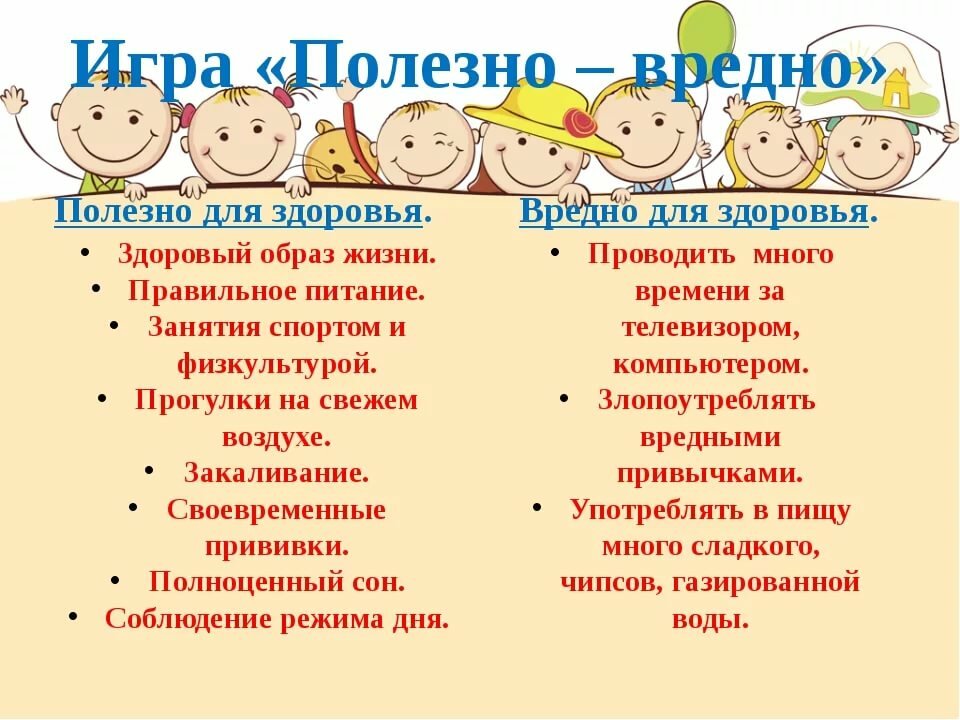 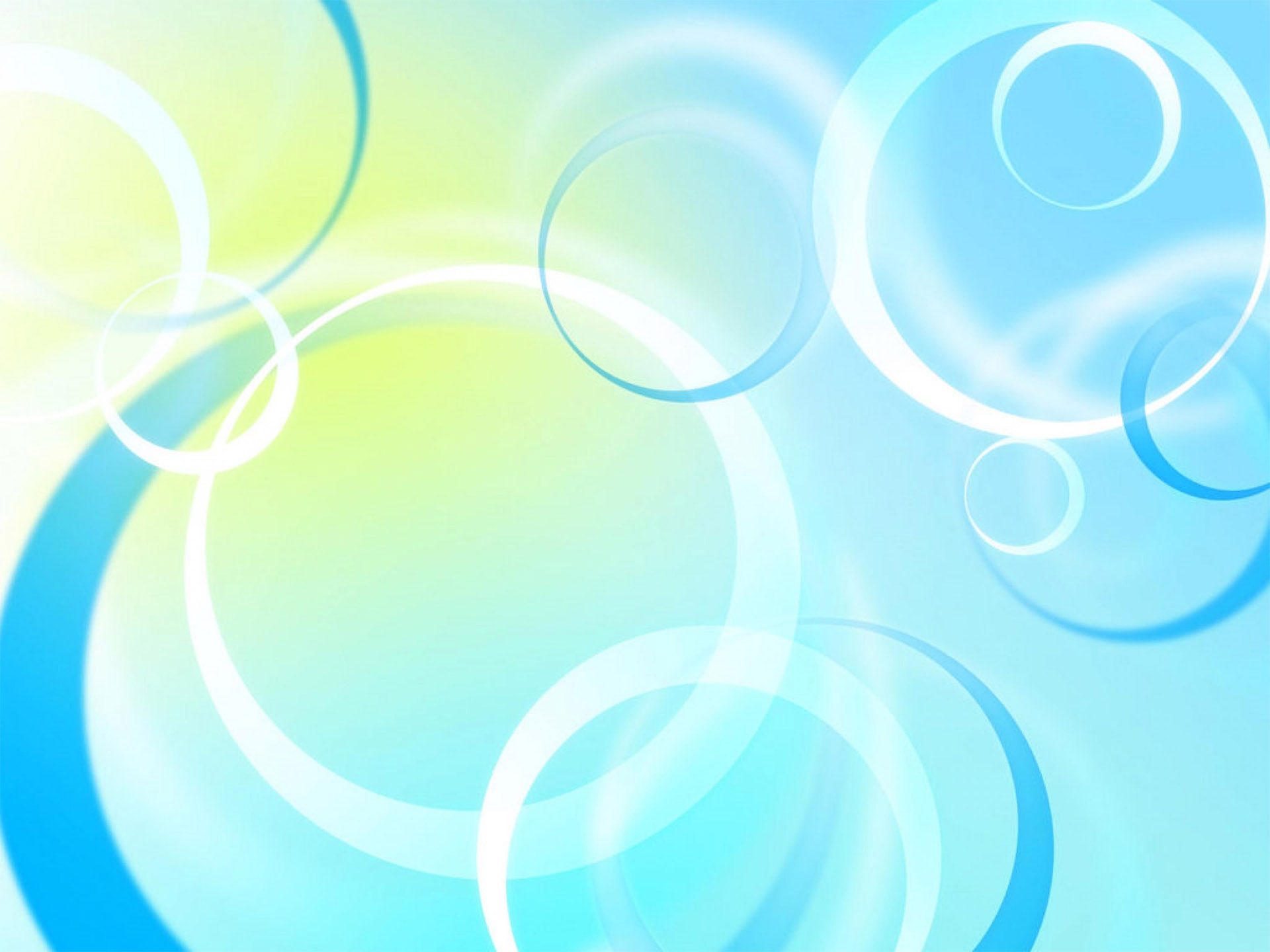 Создавайте возможность для активного участия детей в оздоровительных мероприятиях (закаливание, утренняя гимнастика и т.д.)
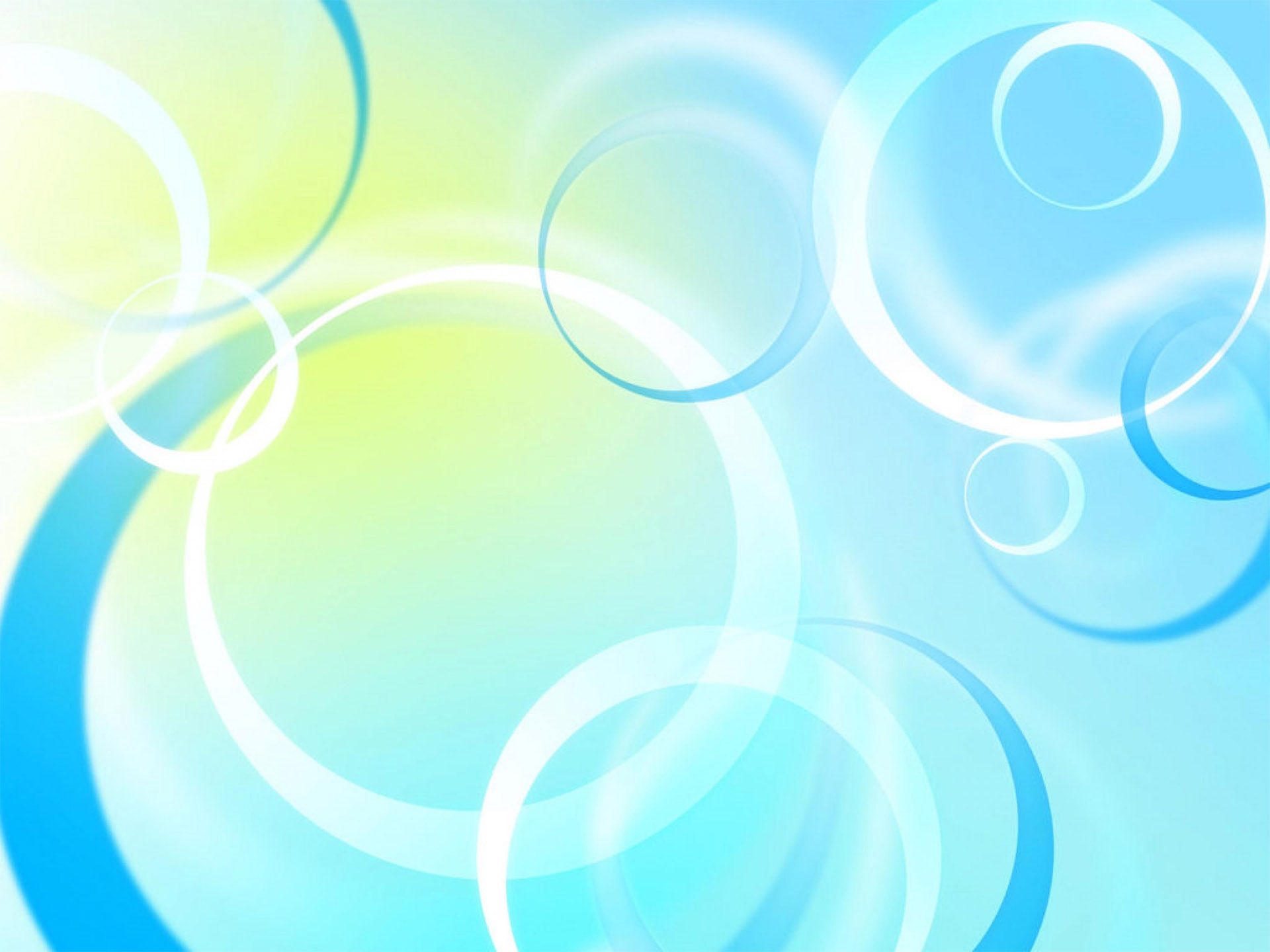 Приучайте осознанно относиться к здоровому и полезному питанию
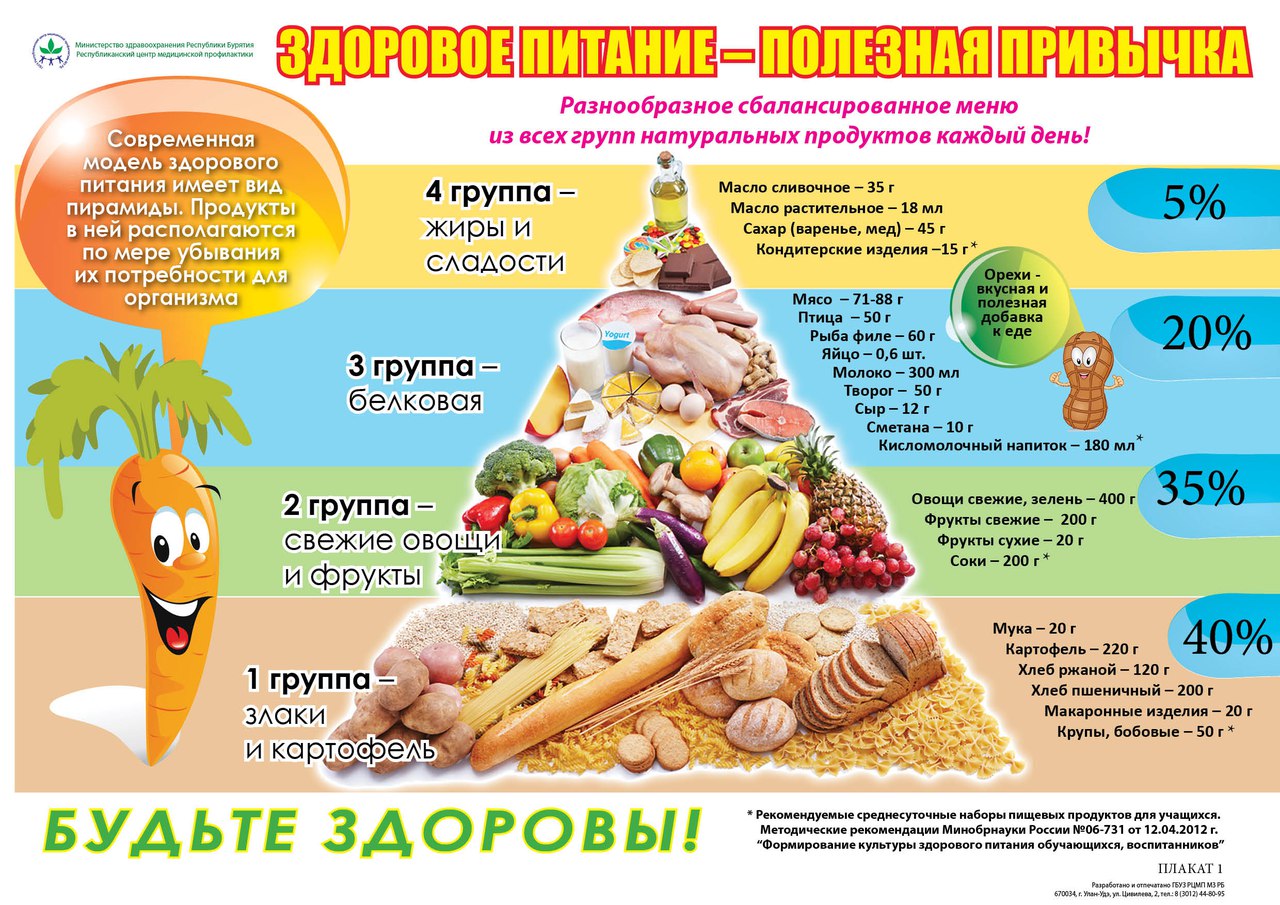 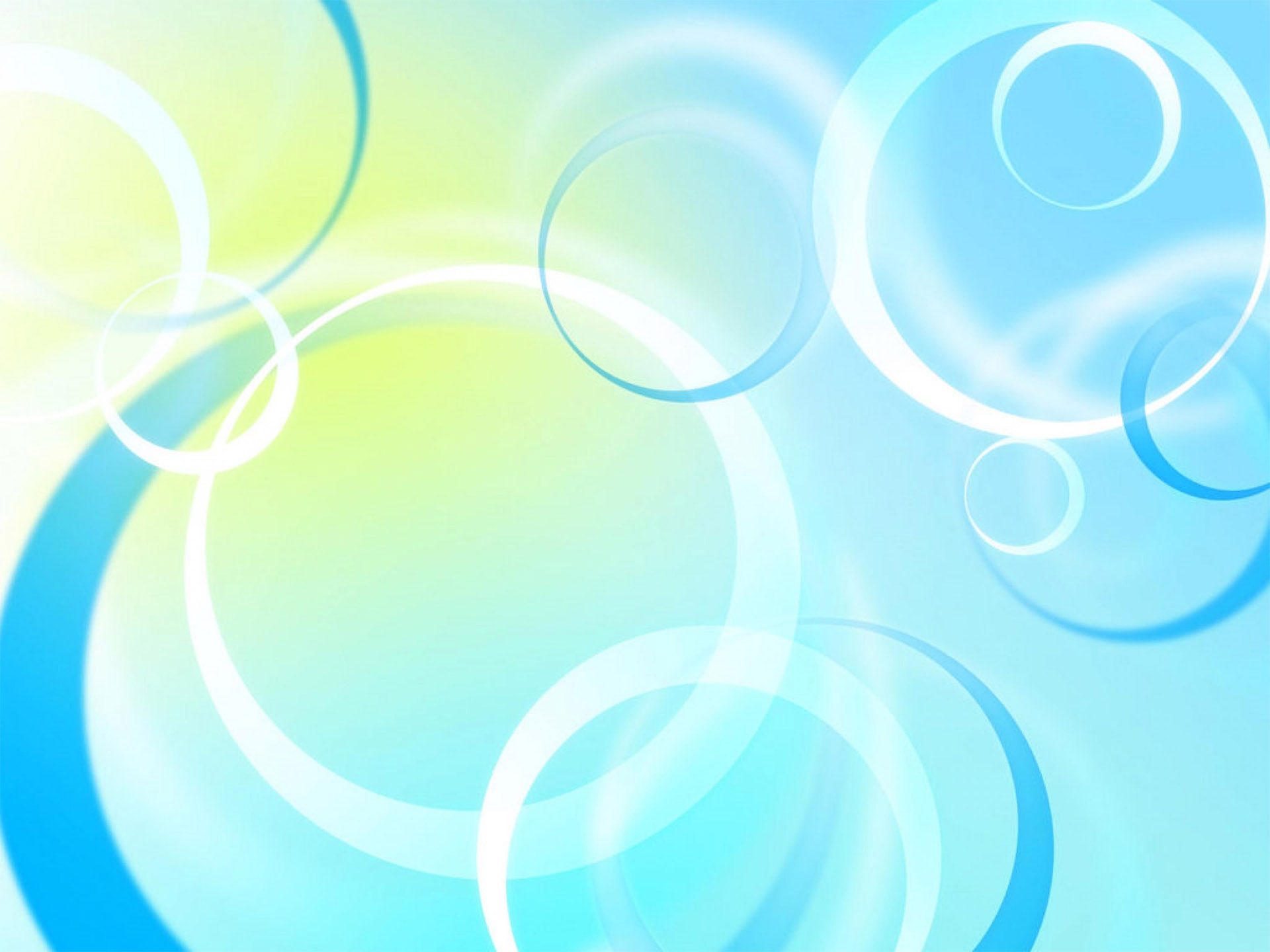 Создавайте условия для двигательной активности в домашних условиях.
Выполняйте вместе с детьми ФУ, которые помогут развивать ловкость, гибкость, быстроту, выносливость.
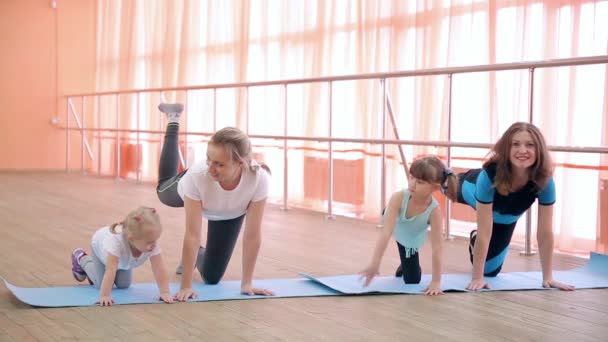 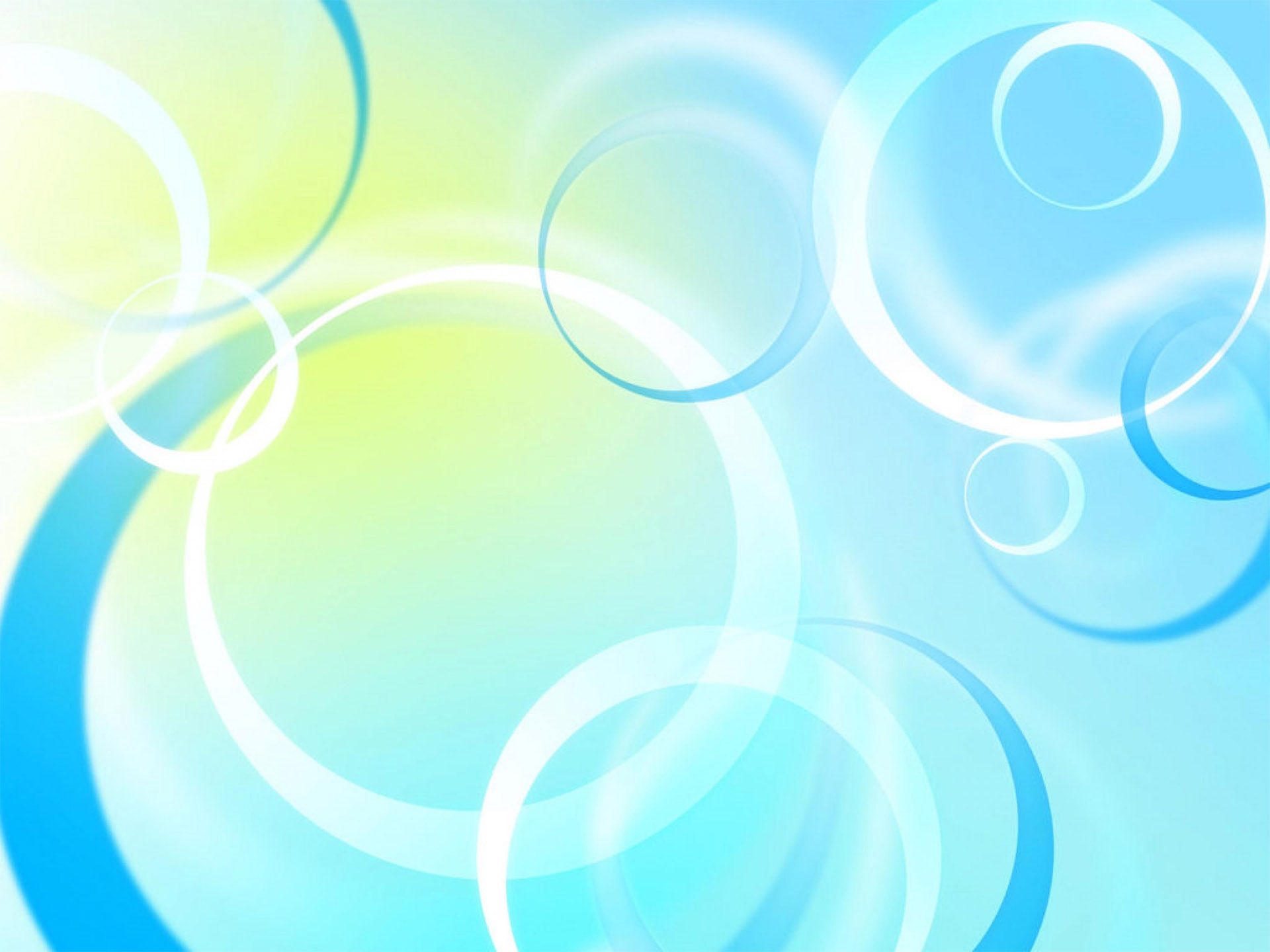 Поддерживайте интерес ребенка к подвижным и спортивным играм, занятиям на спортивных снарядах, упражнениям в беге, прыжкам, лазании и т. д.
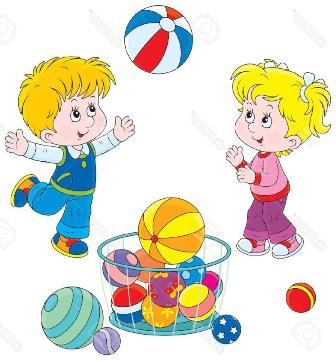 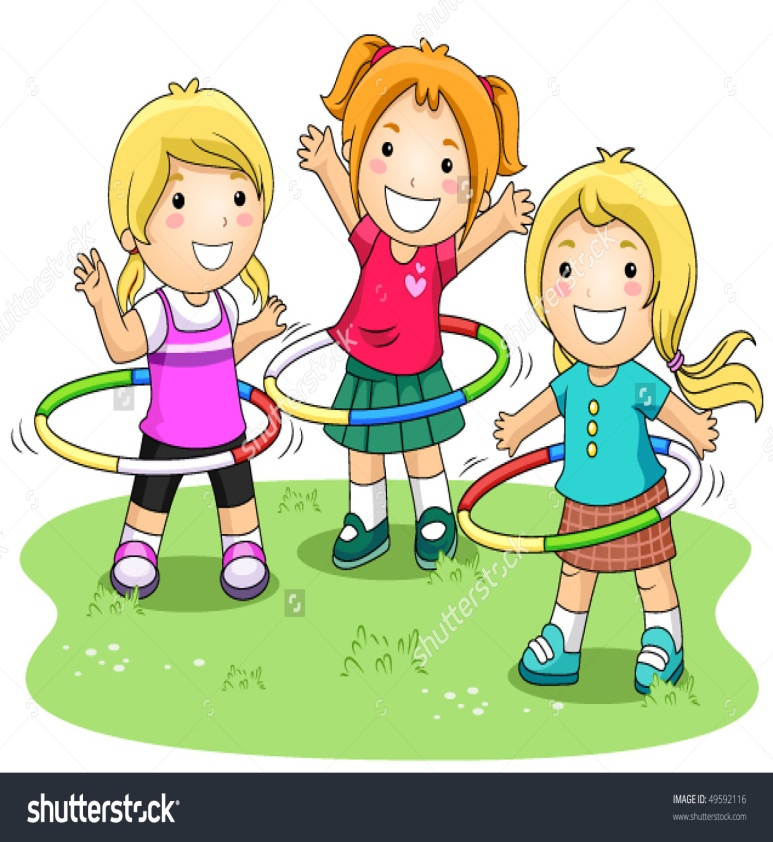 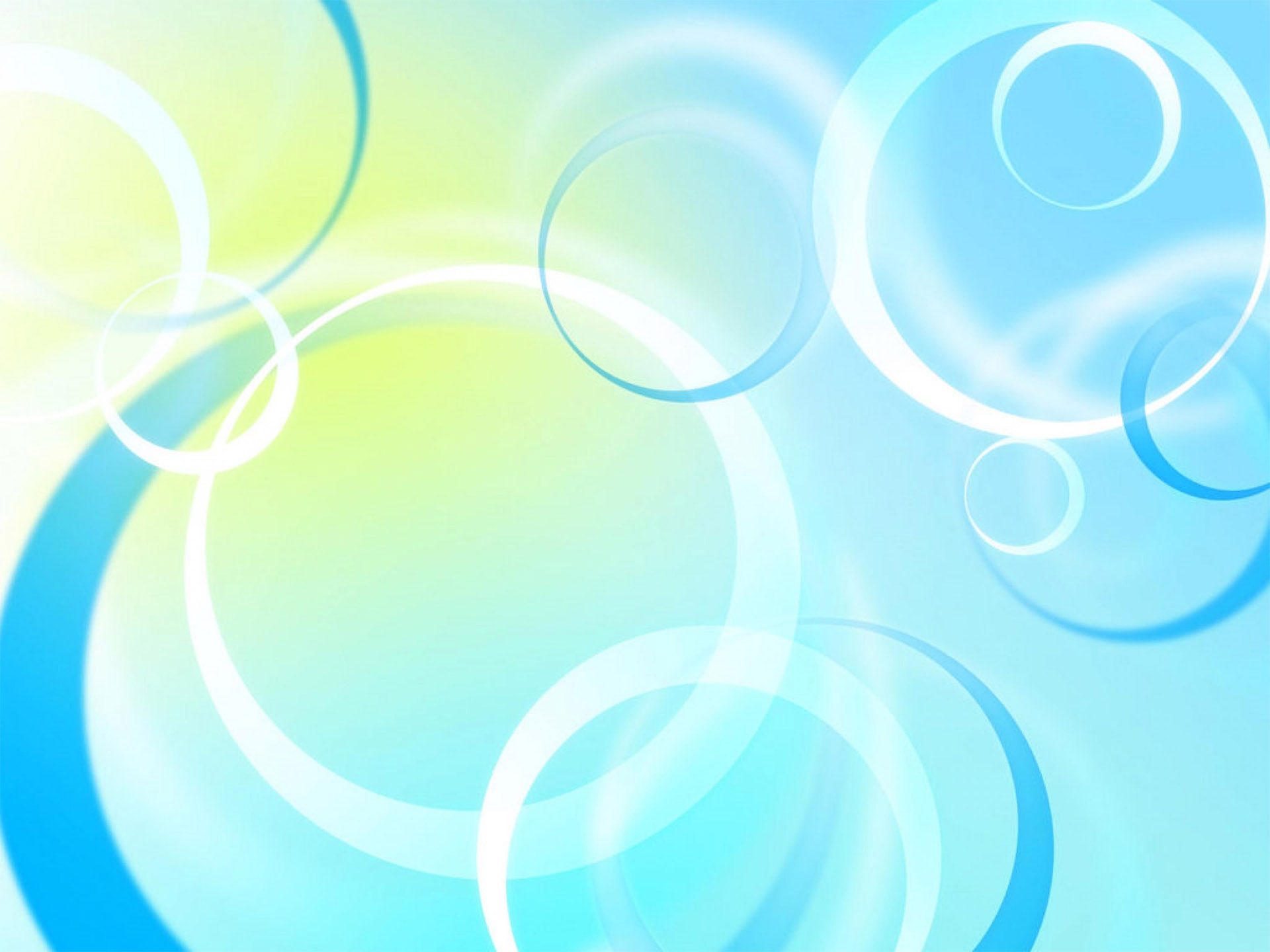 Формируйте у ребенка представление о своем теле, своих физических возможностях.
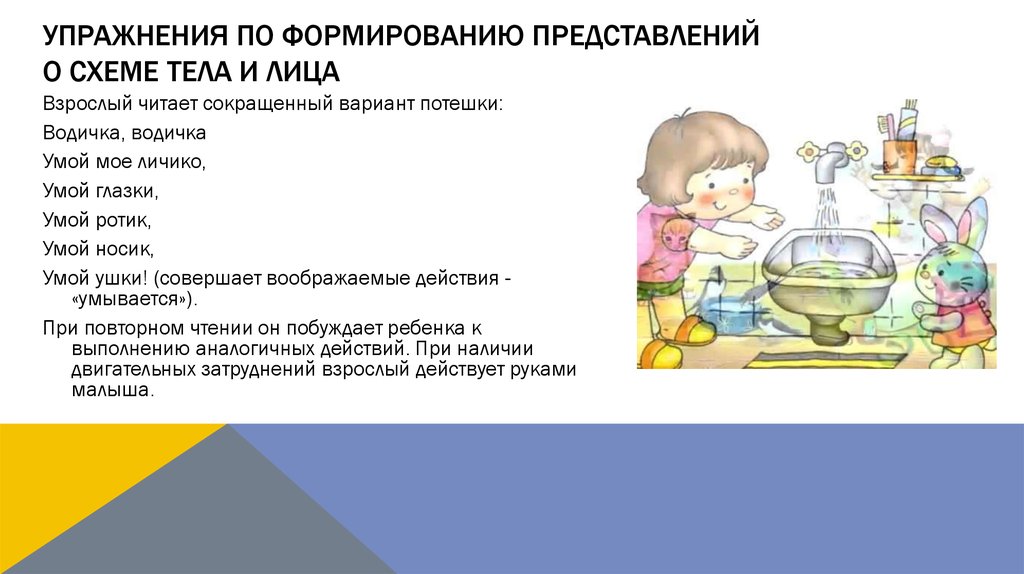 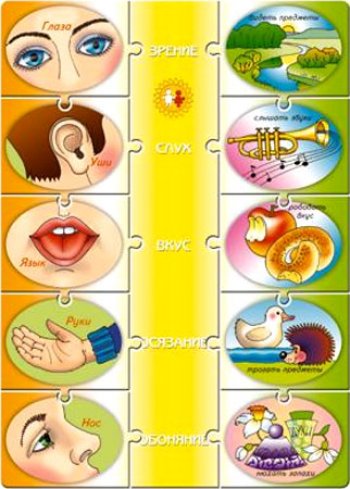 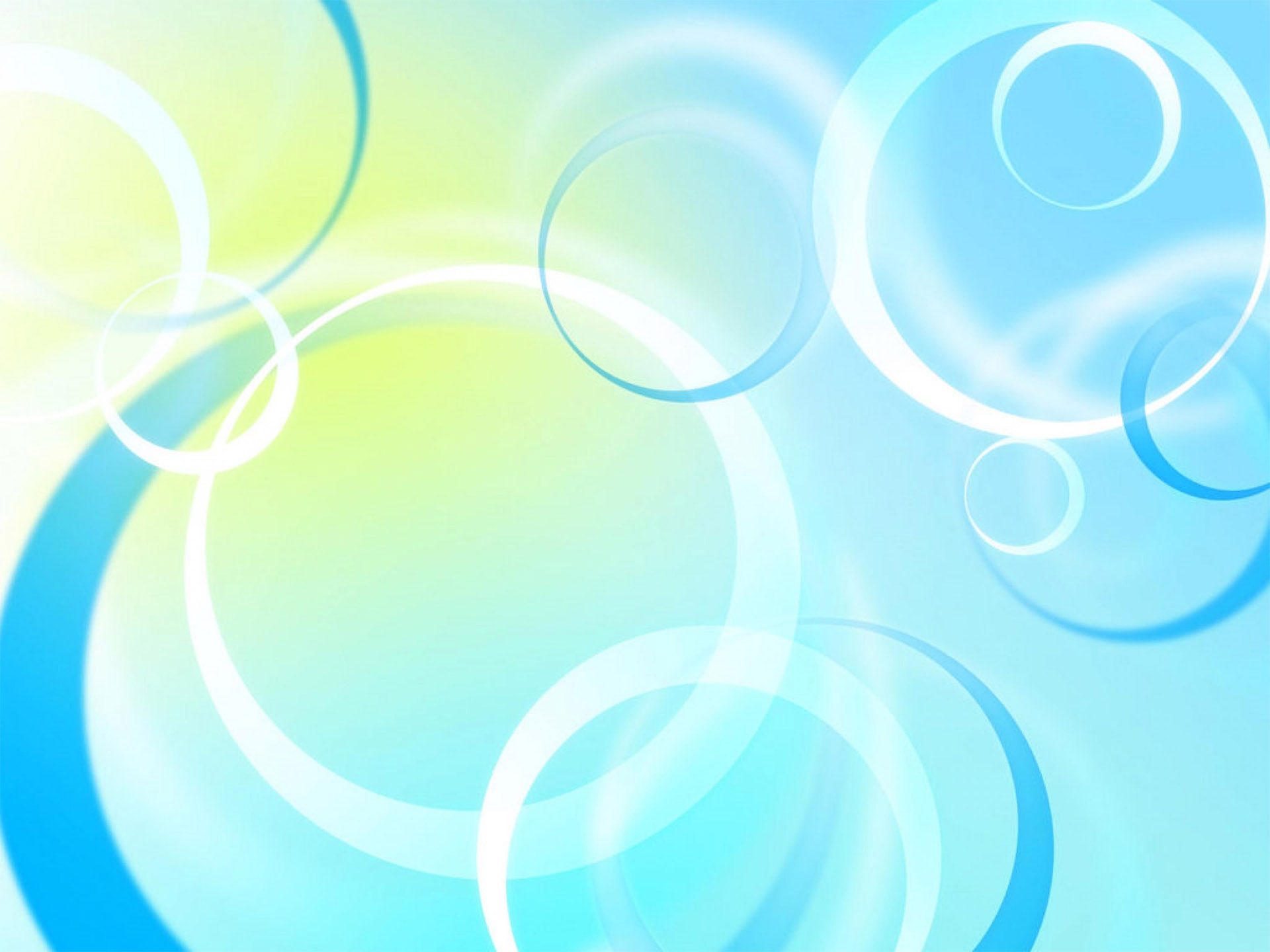 Развивайте у ребенка интерес к различным видам спорта: катанию на коньках, лыжах, езде на велосипеде, плаванию и др.
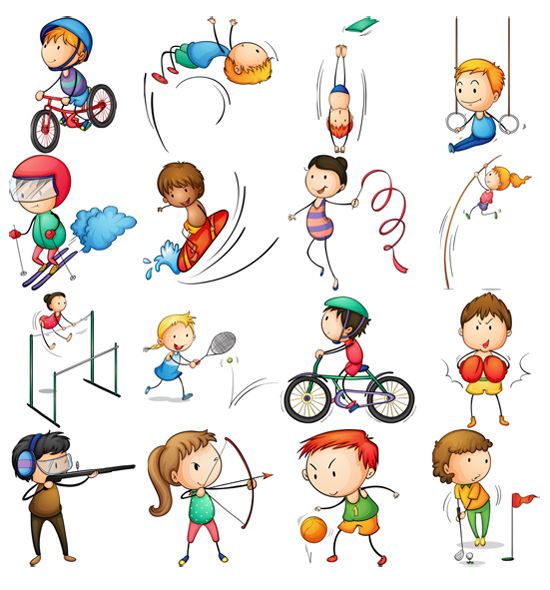 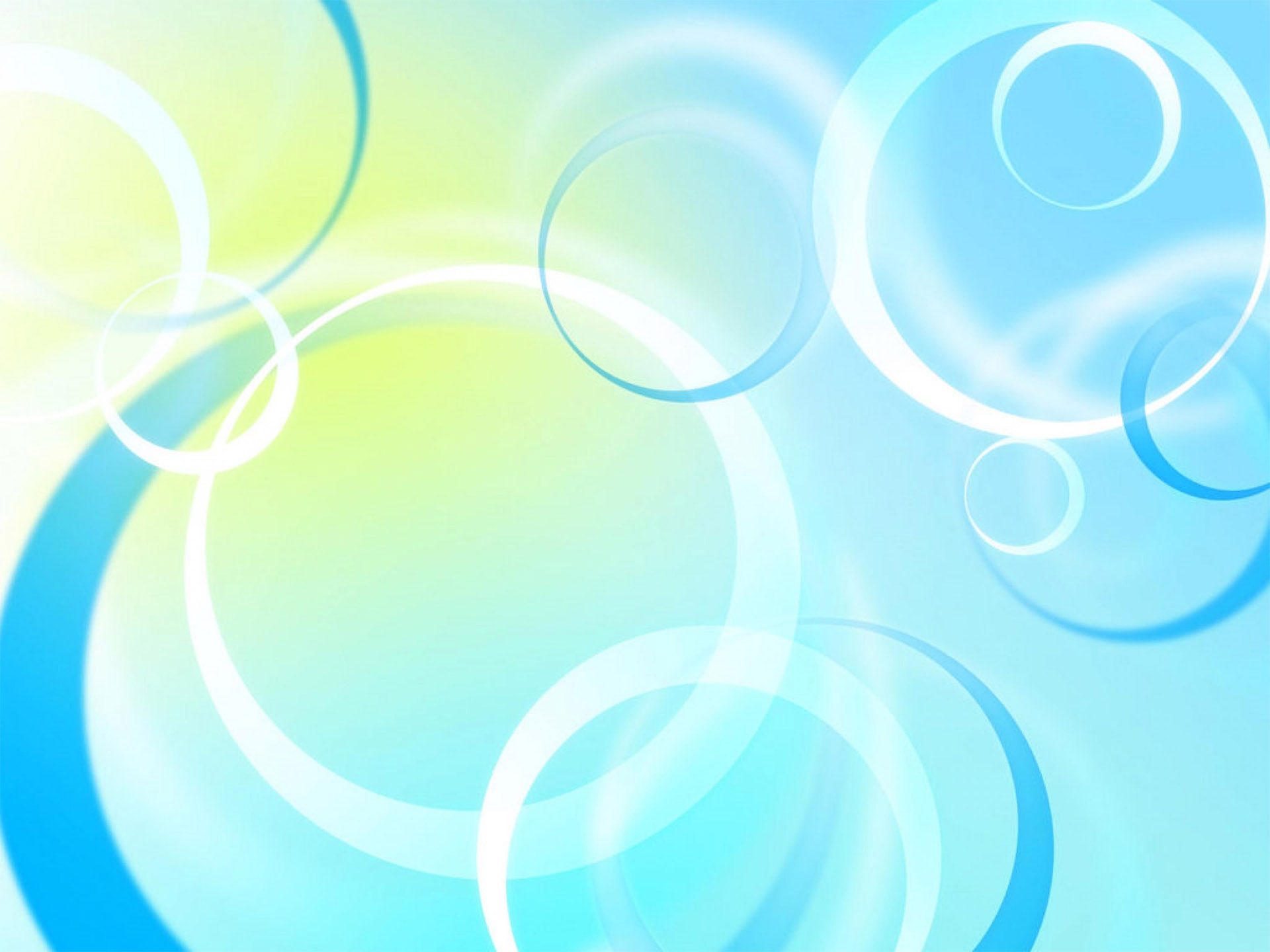 Здоровья и счастья Вам и вашим детям!
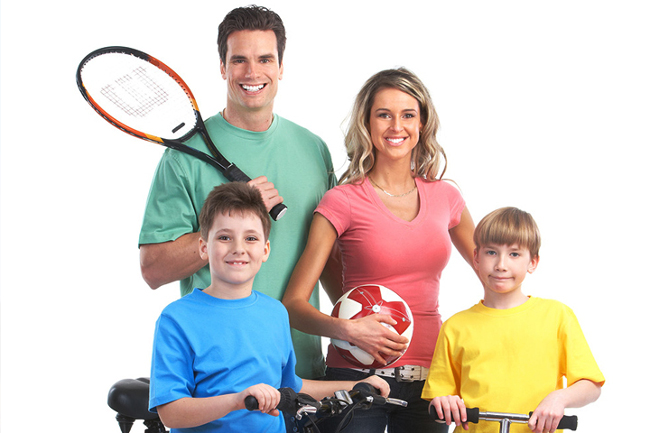